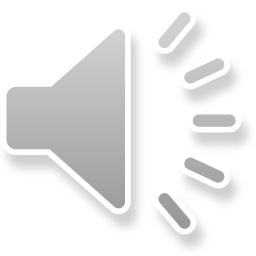 人教版高中英语必修3 Unit 4
Astronomy: the science of the stars
作者：黄楚彬
单位：华南师范大学外文学院
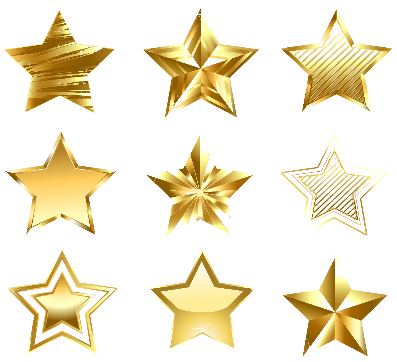 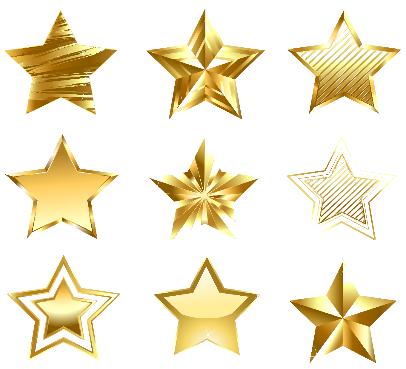 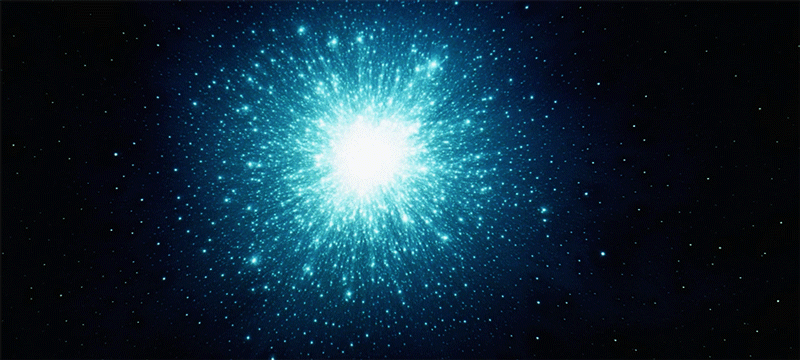 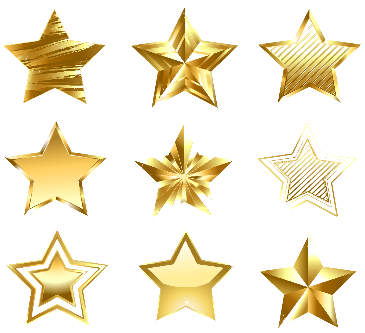 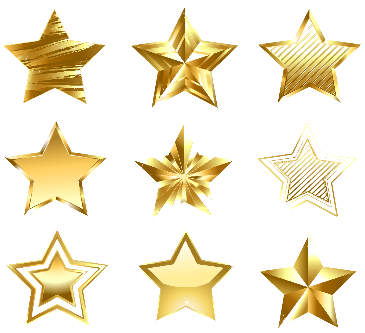 [Speaker Notes: gif]
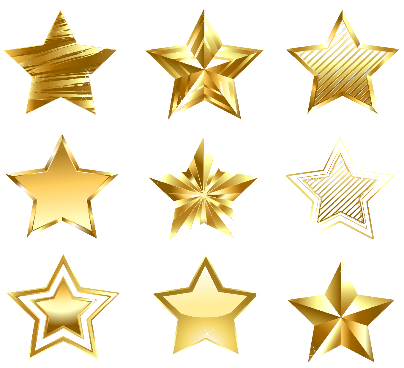 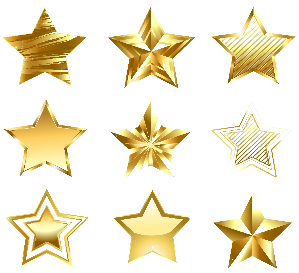 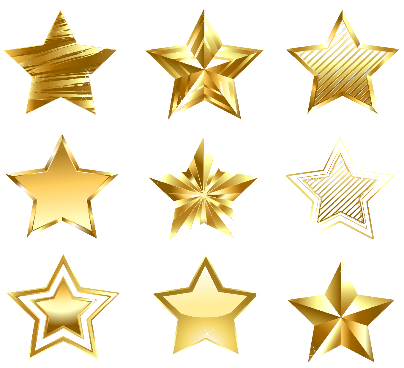 Cause you’re a sky
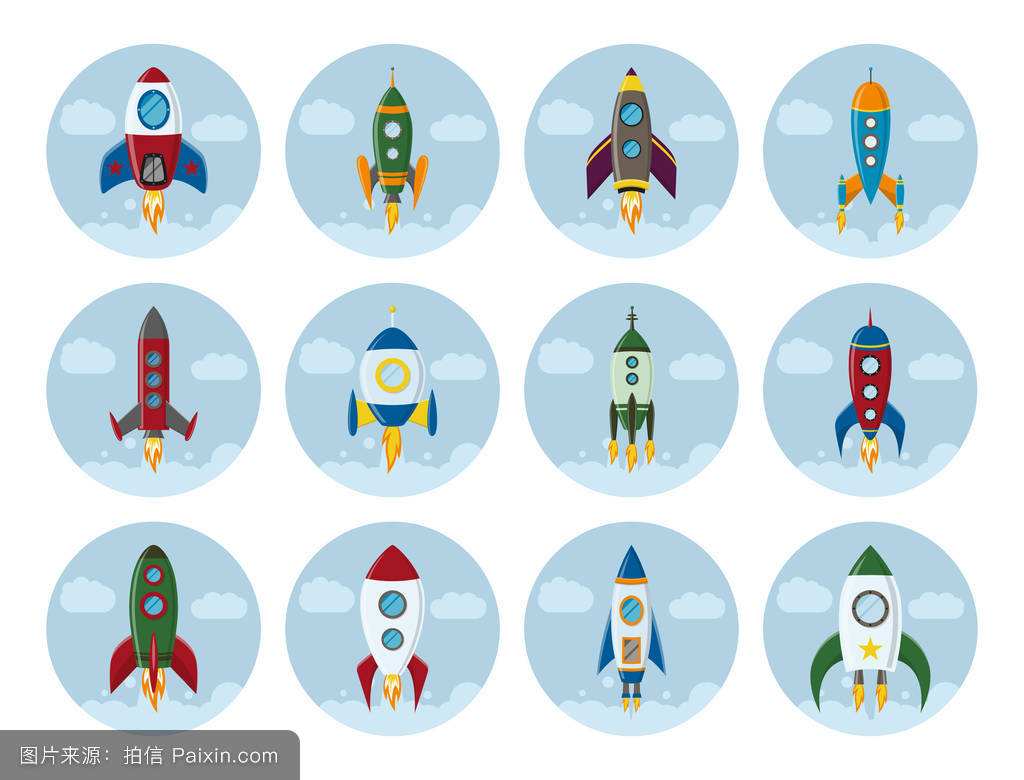 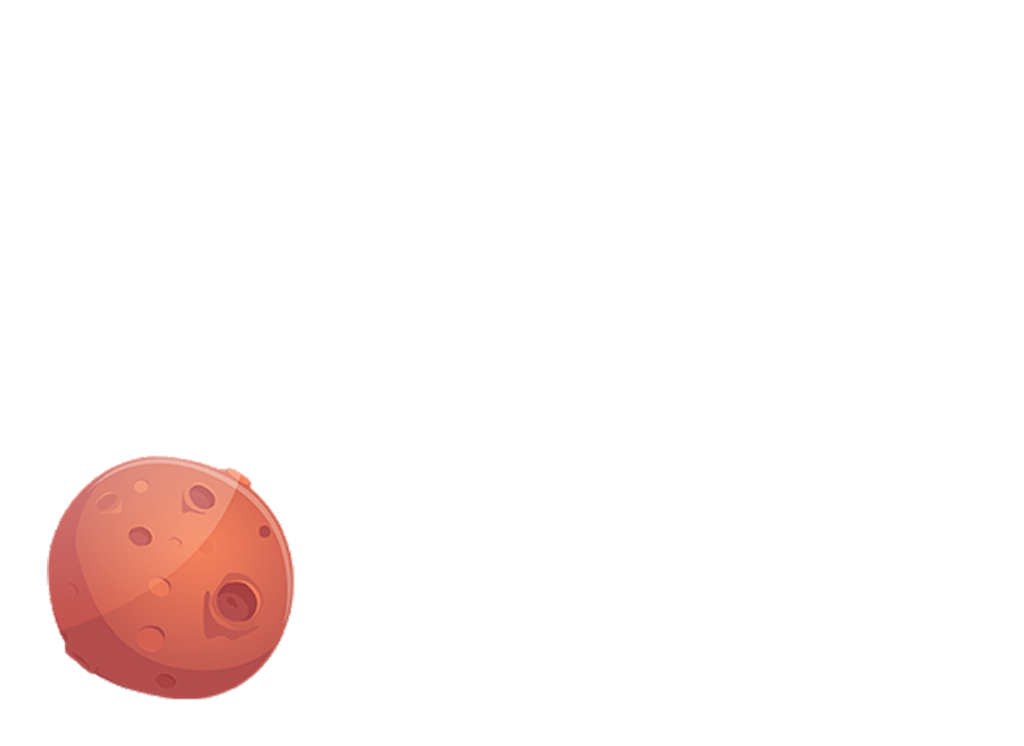 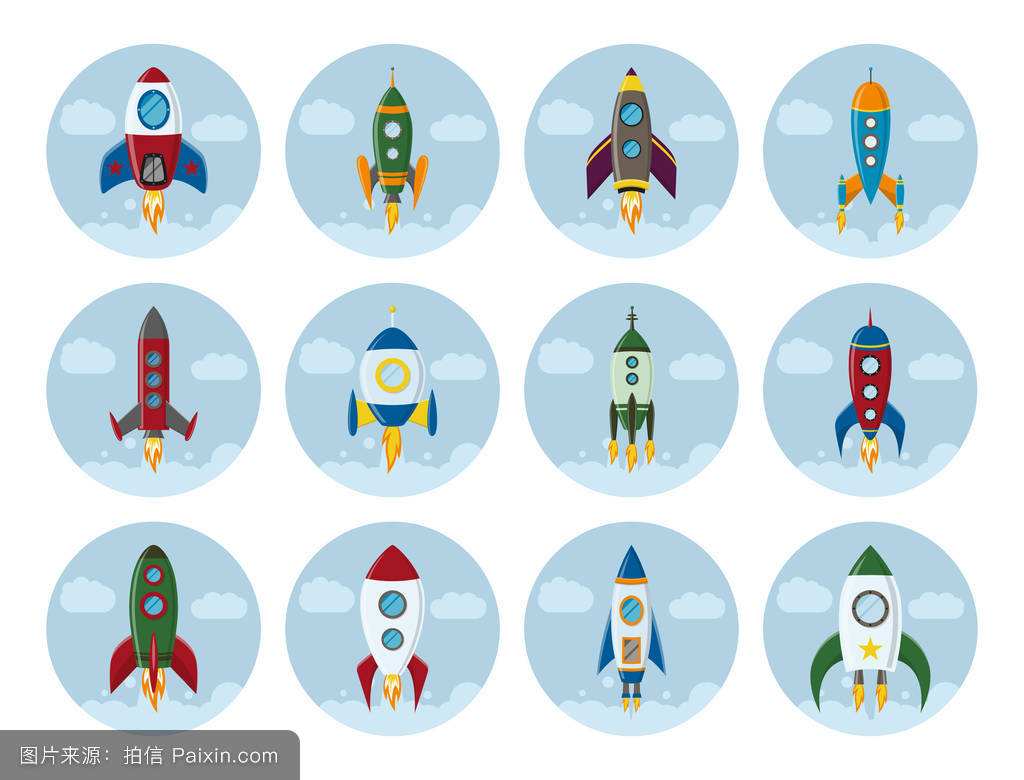 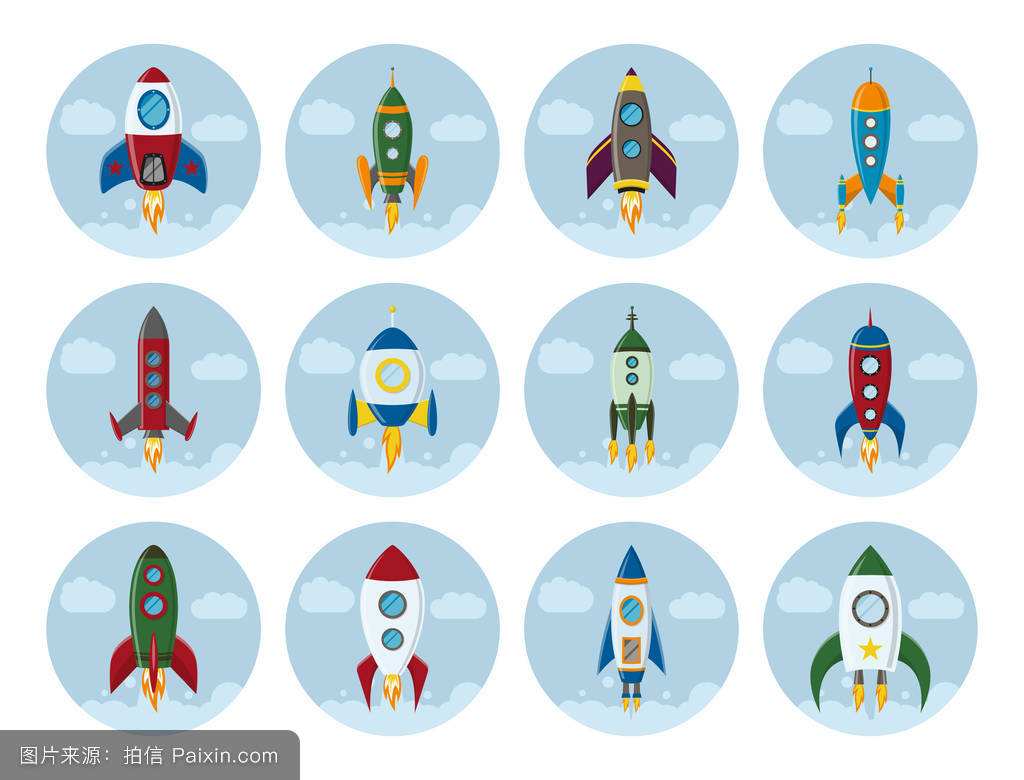 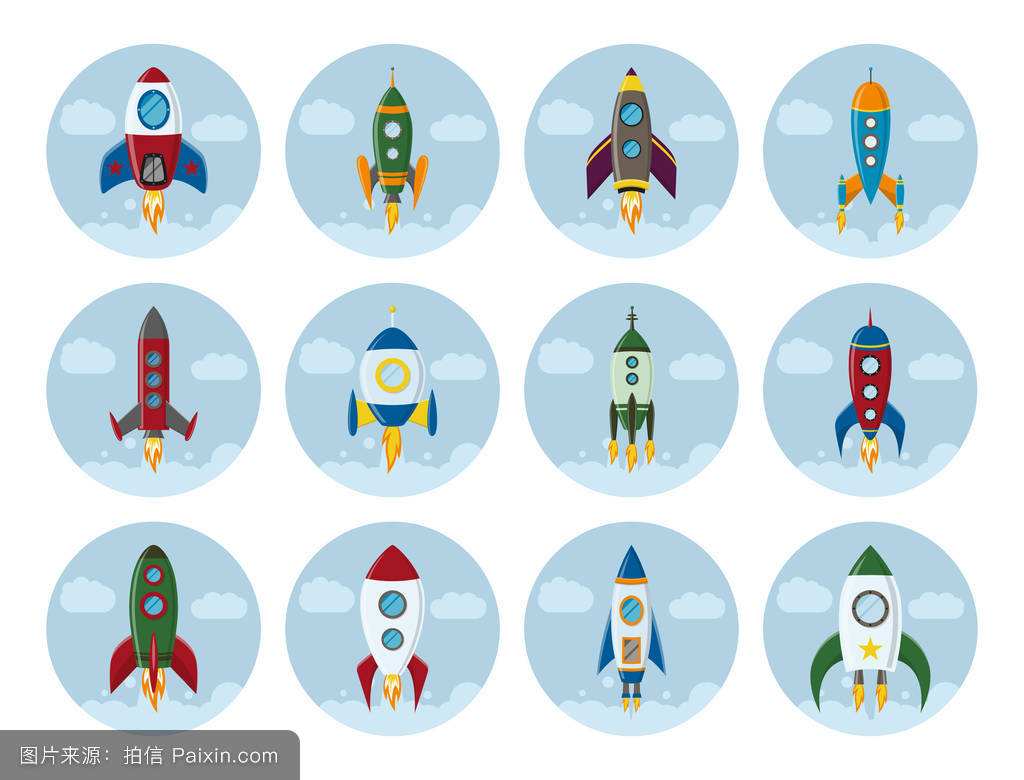 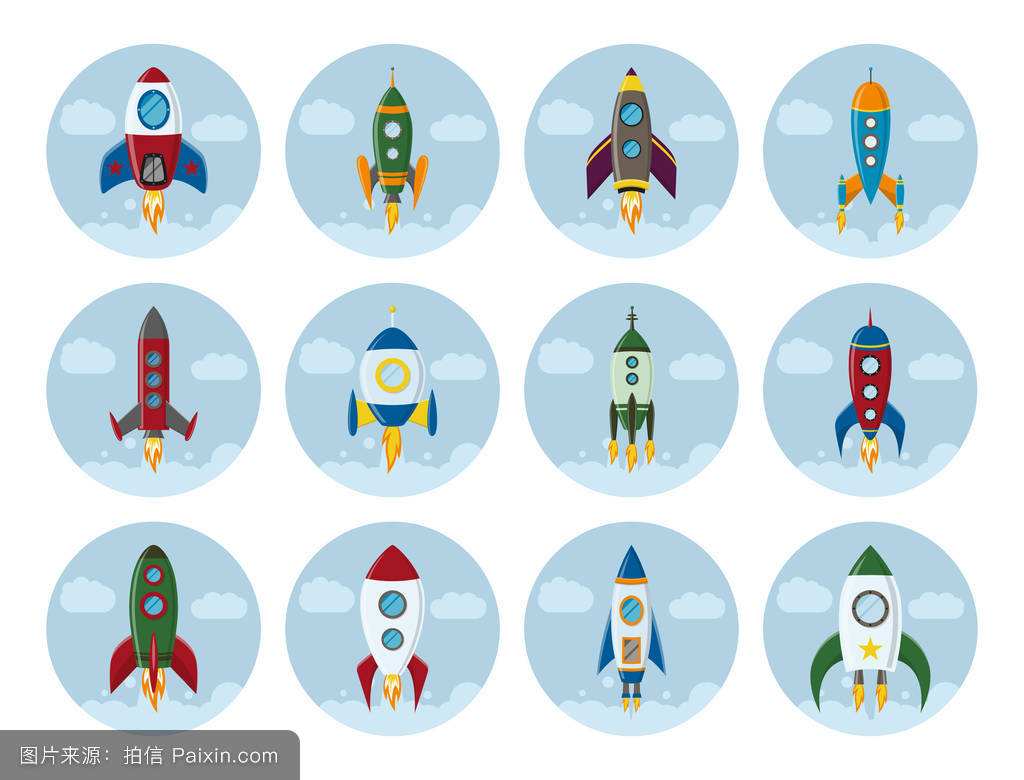 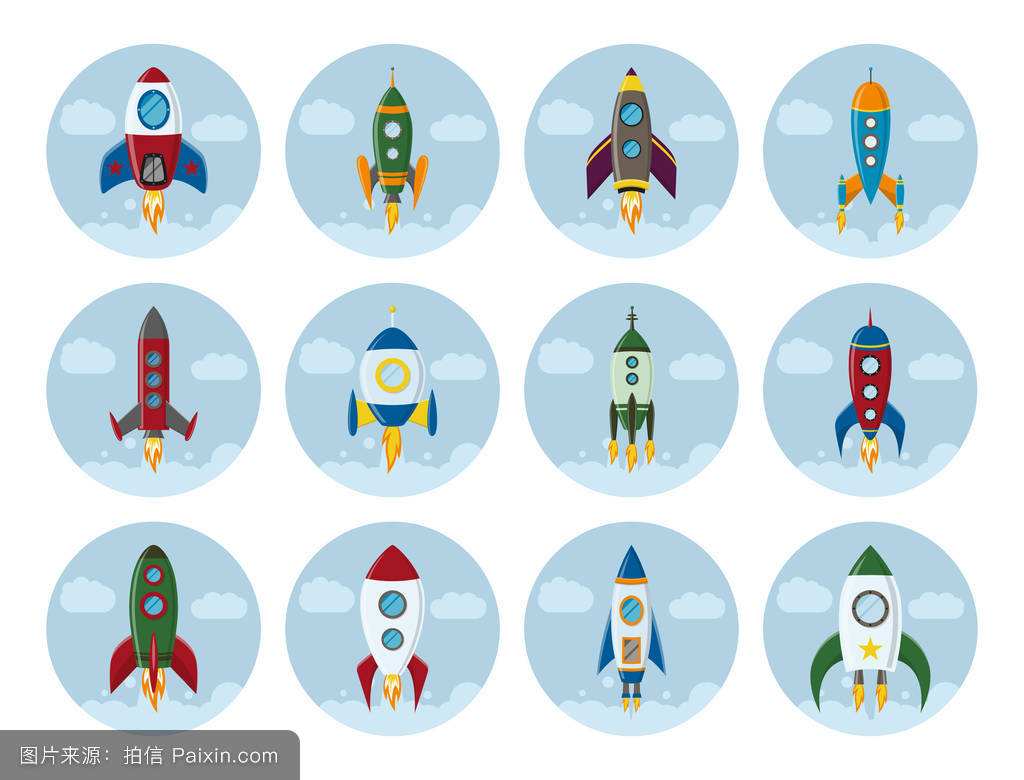 FULL
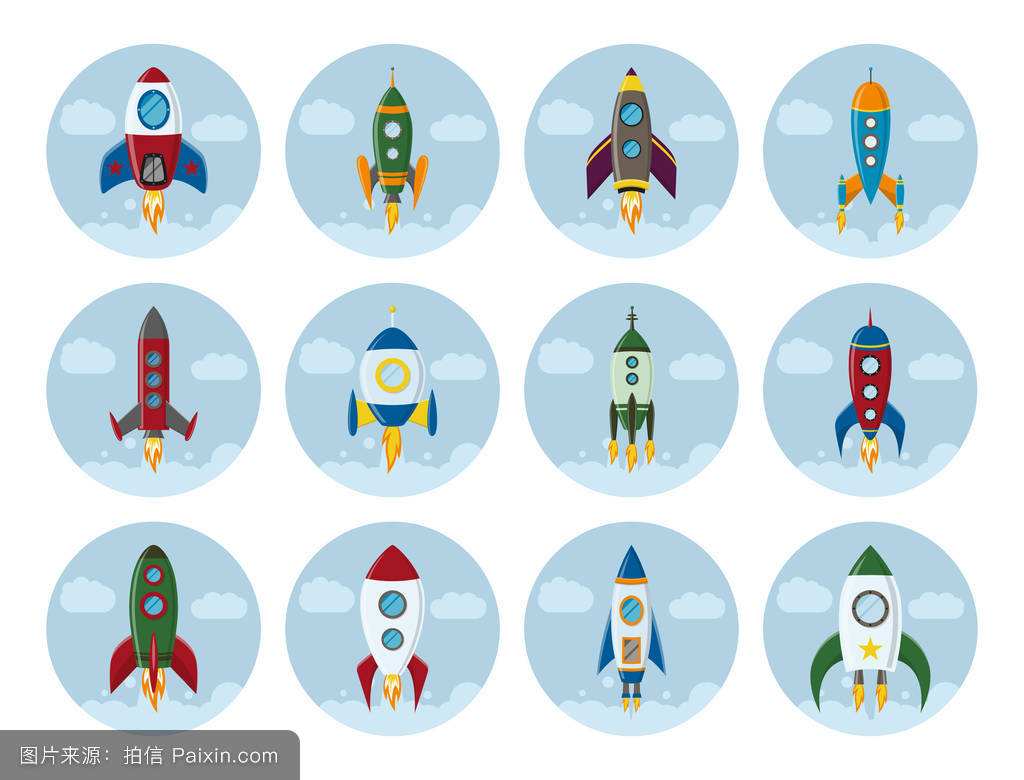 OF
STARS
content
MY HEART
Please add the title here
Please add the title here
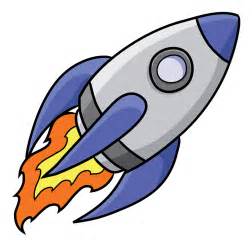 GIVE YOU
I’M Gonna
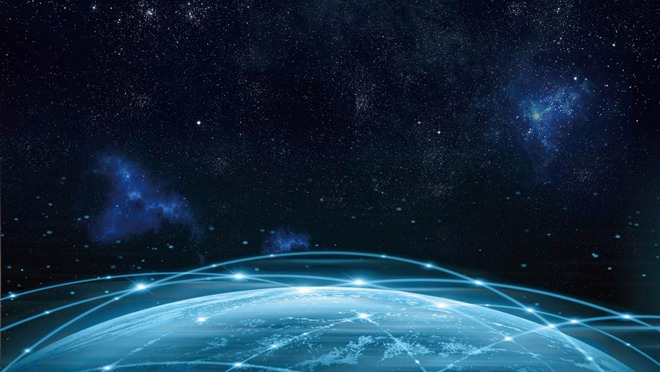 CAUSE YOU’RE A SKY
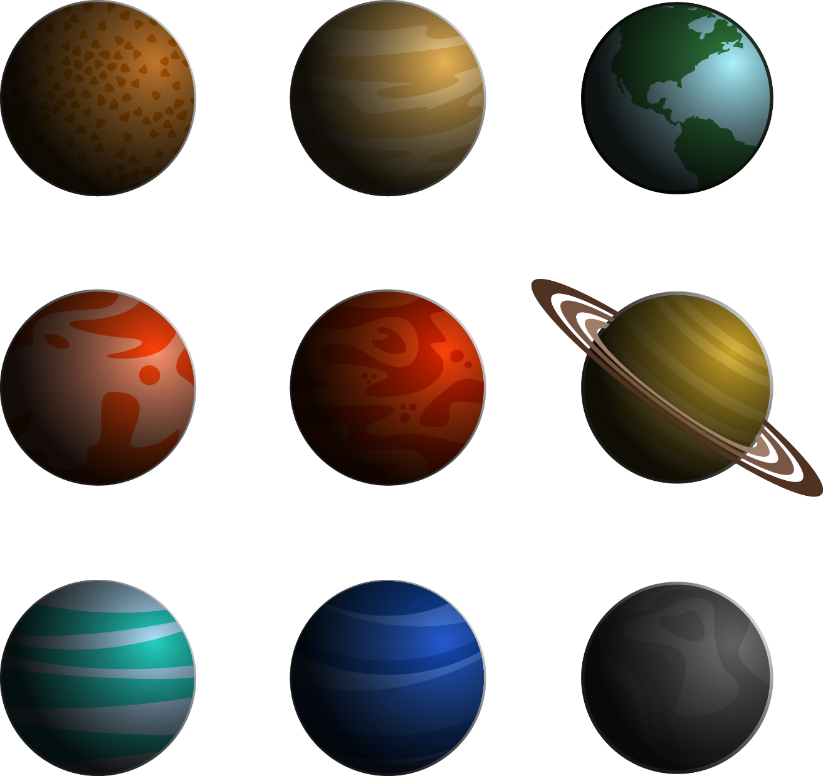 FULL OF STARS
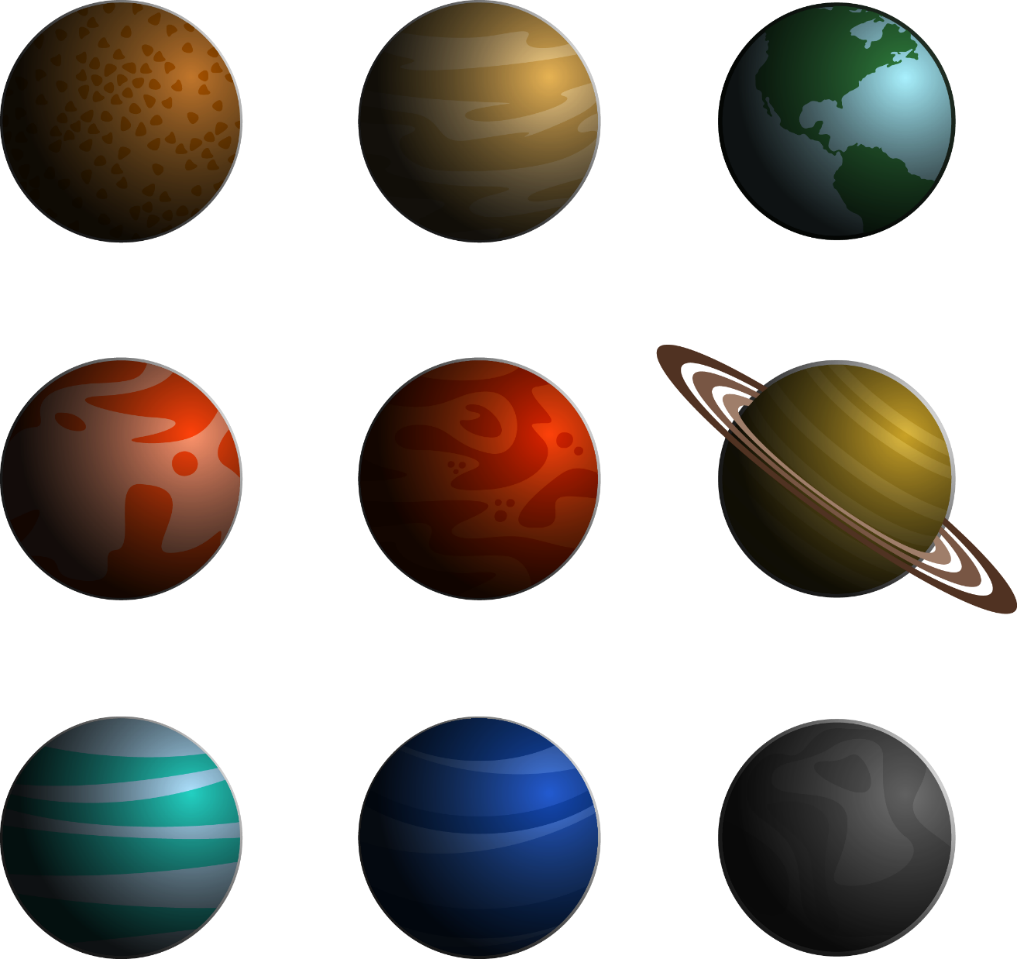 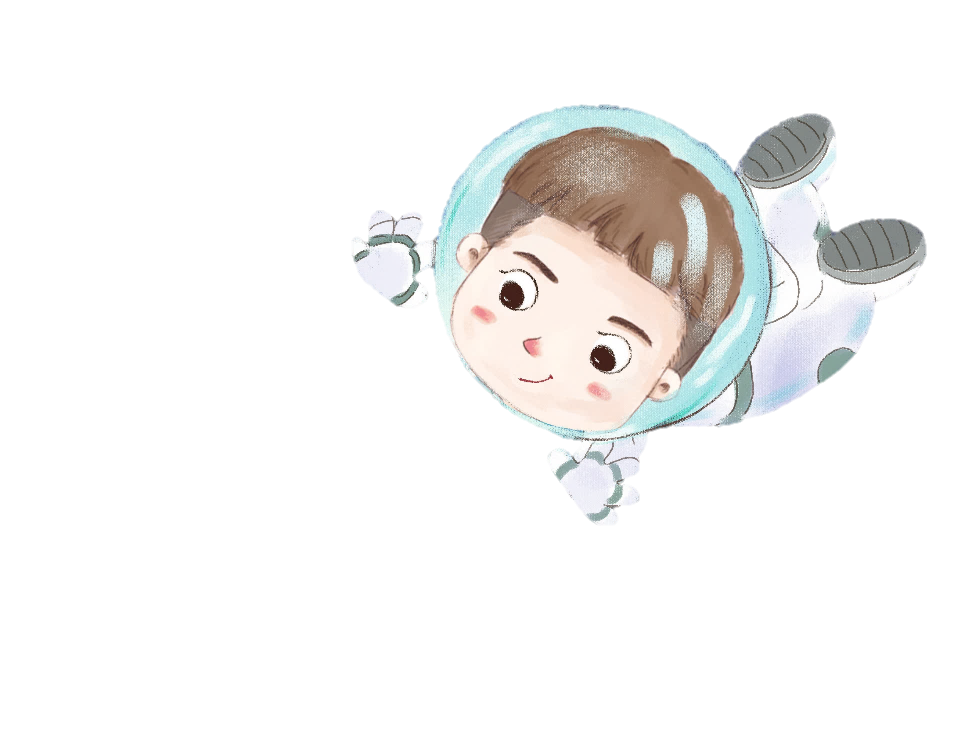 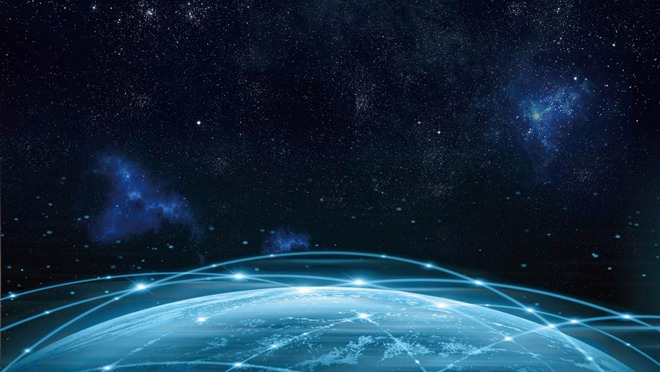 CAUSE YOU
UP
LIGHT
THE PATH
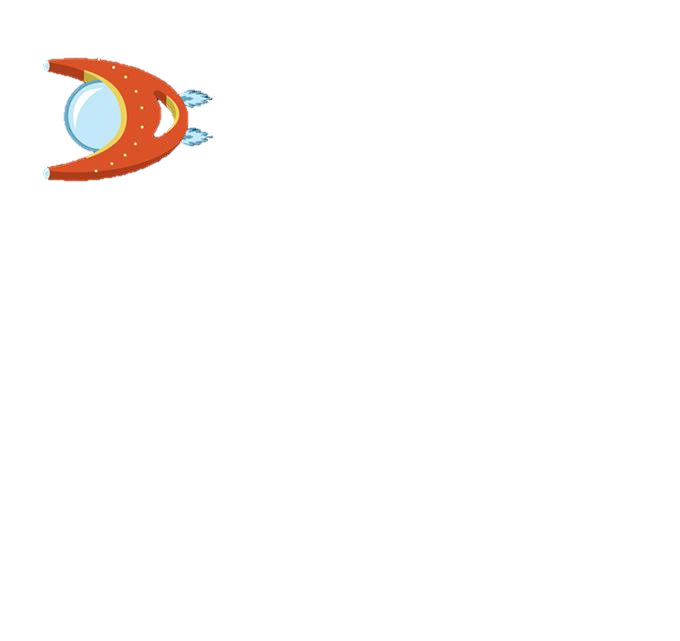 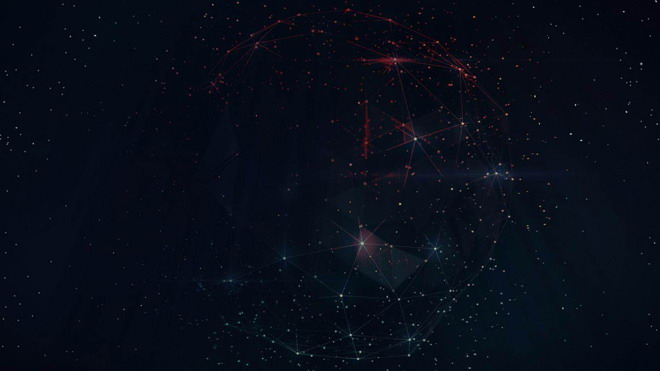 I DON’T
CARE
GO ON AND TEAR
IF
D O
ME APART
YOU
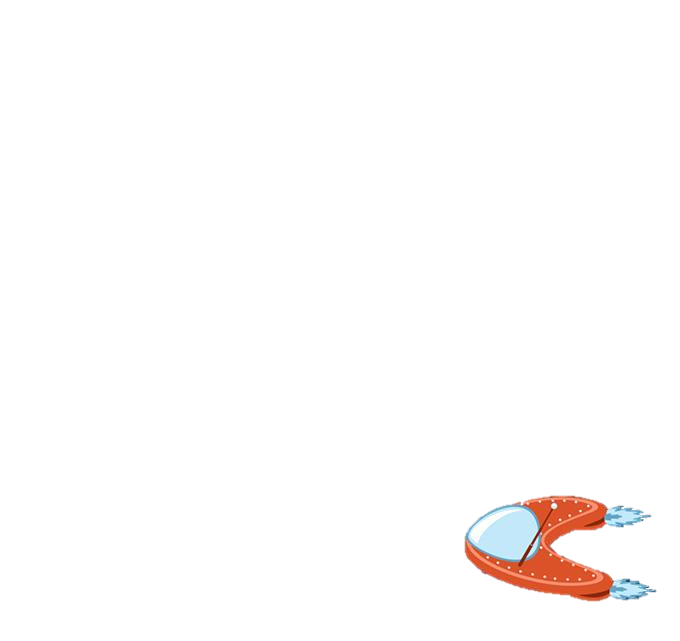 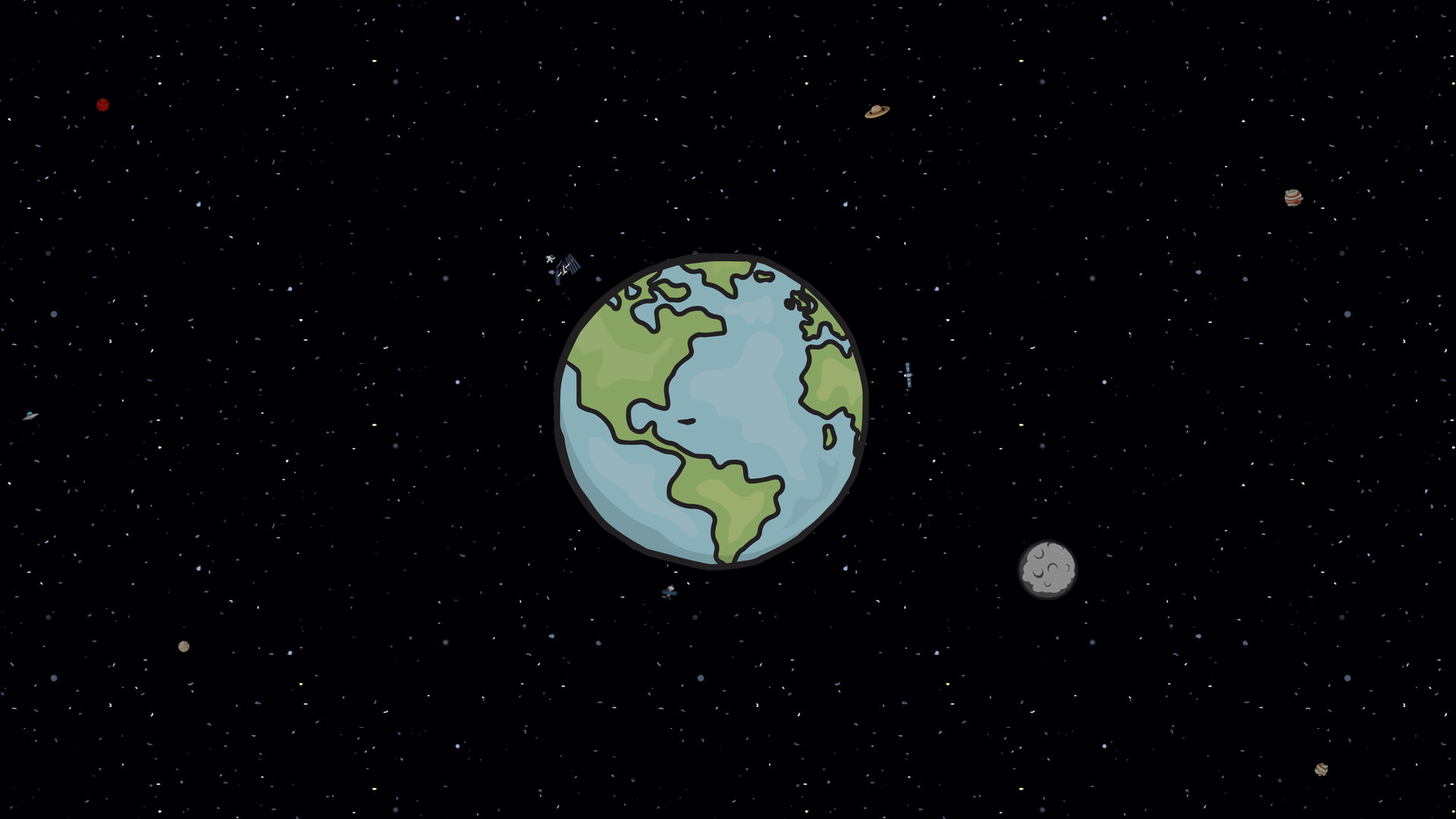 I THINK
CAUSE IN A SKY
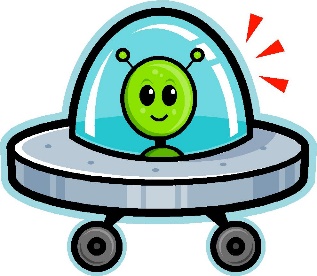 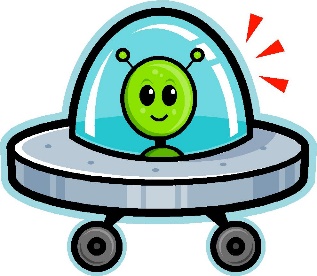 I SAW
YOU
CAUSE IN A SKY FULL OF STARS
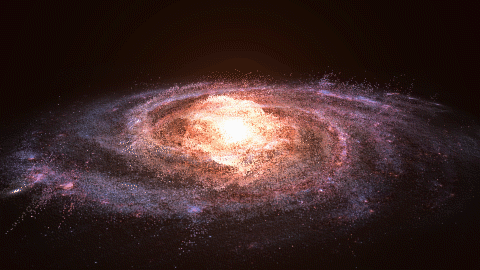 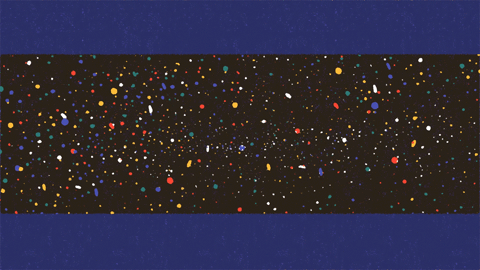 [Speaker Notes: gif]
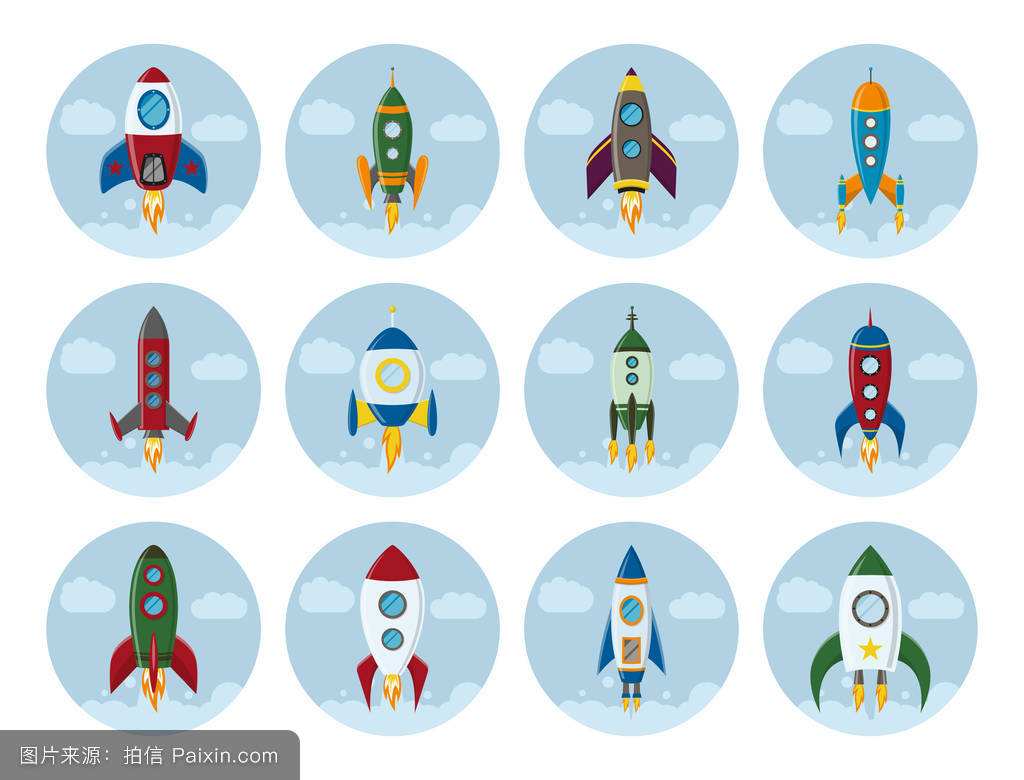 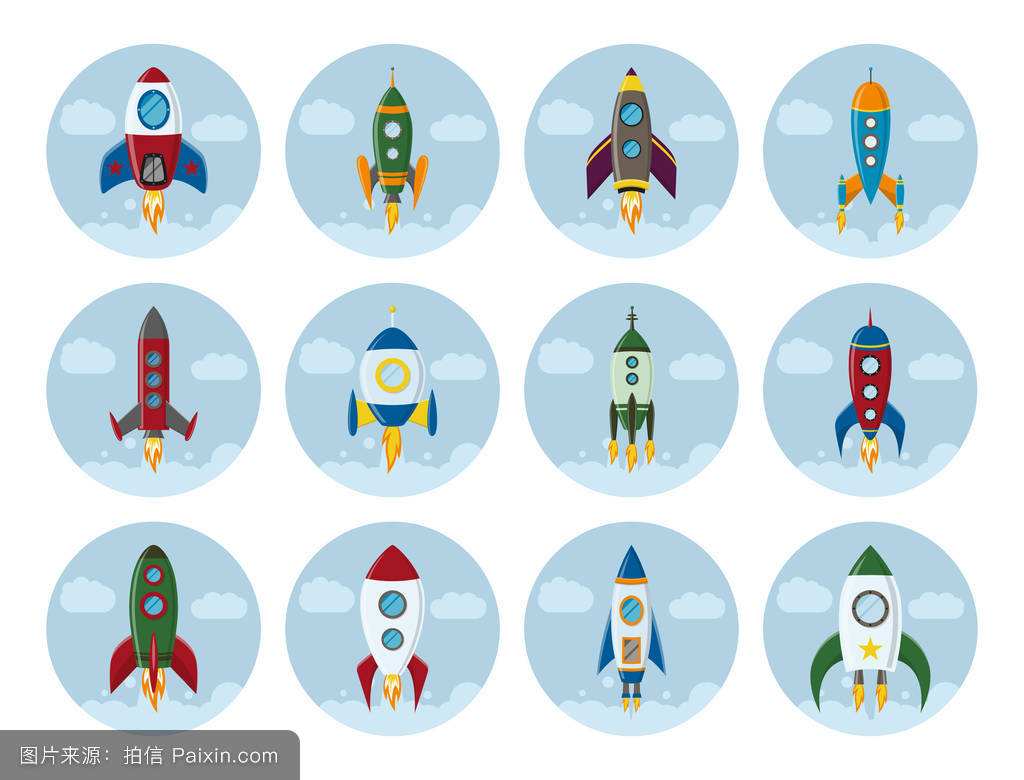 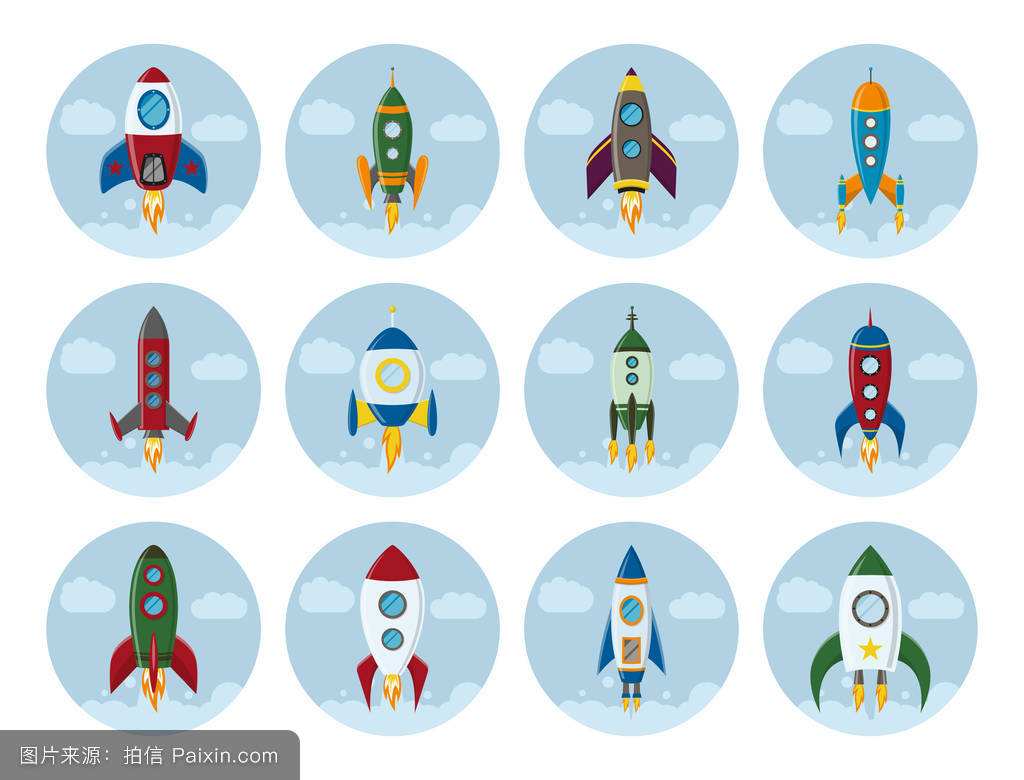 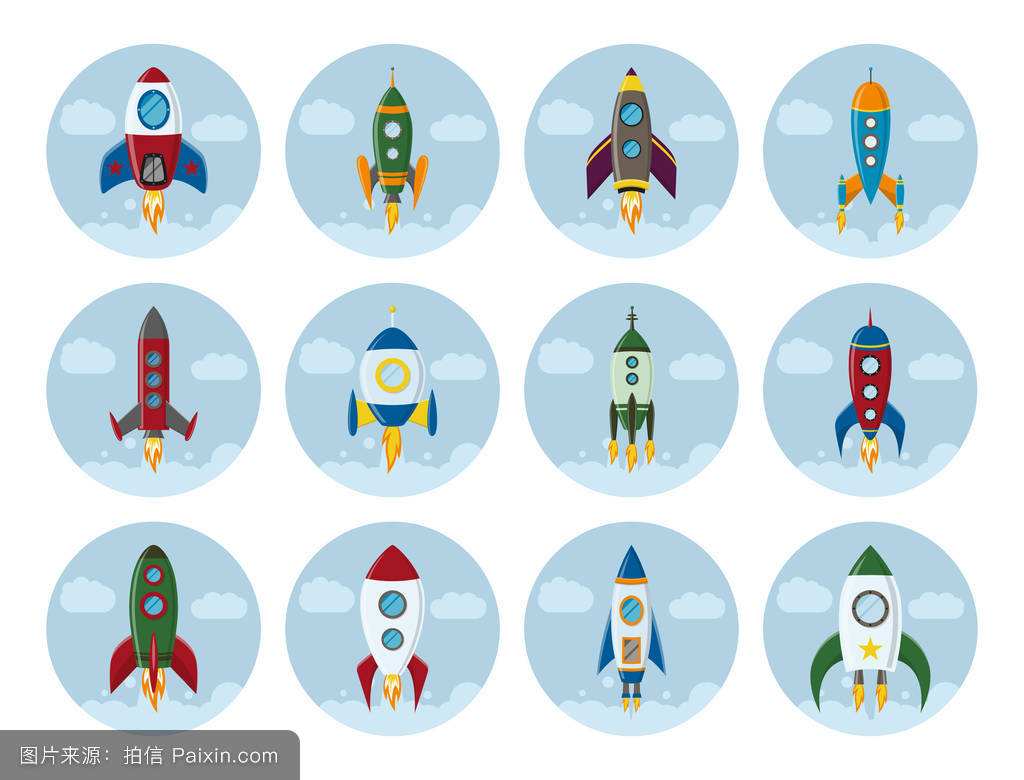 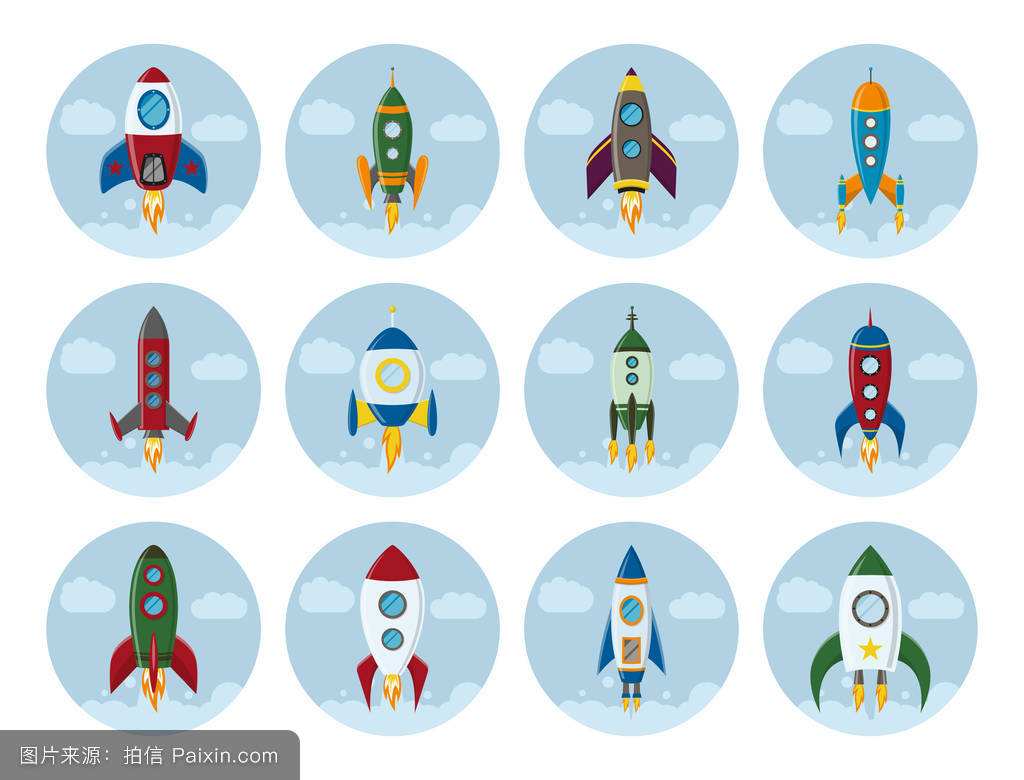 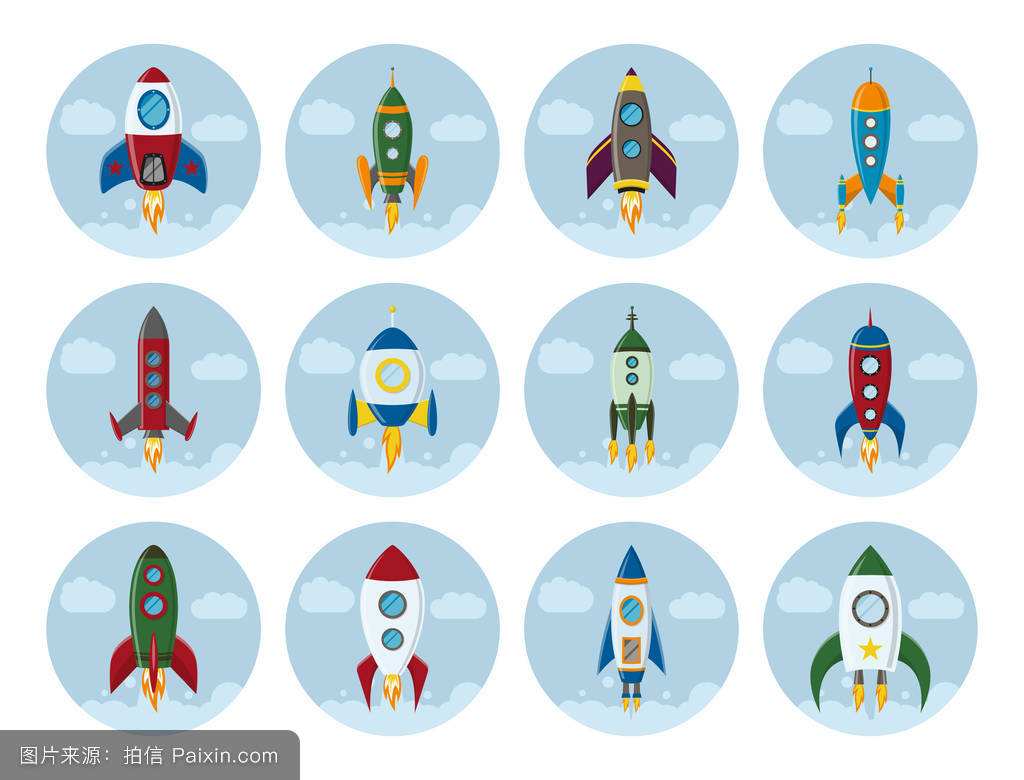 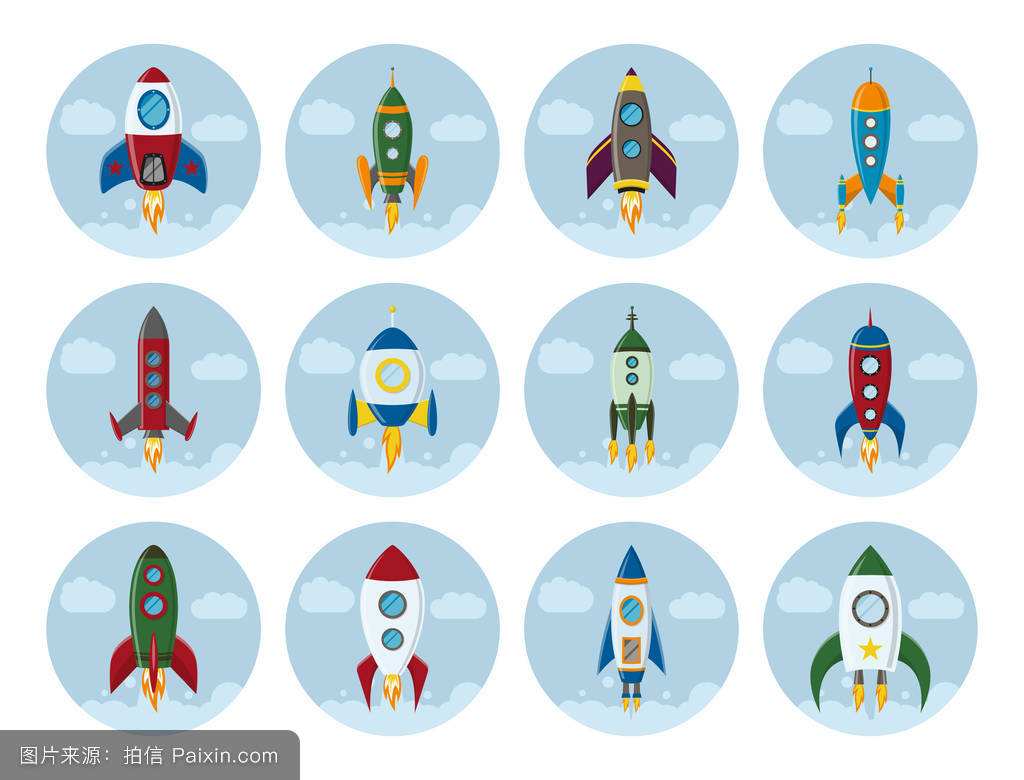 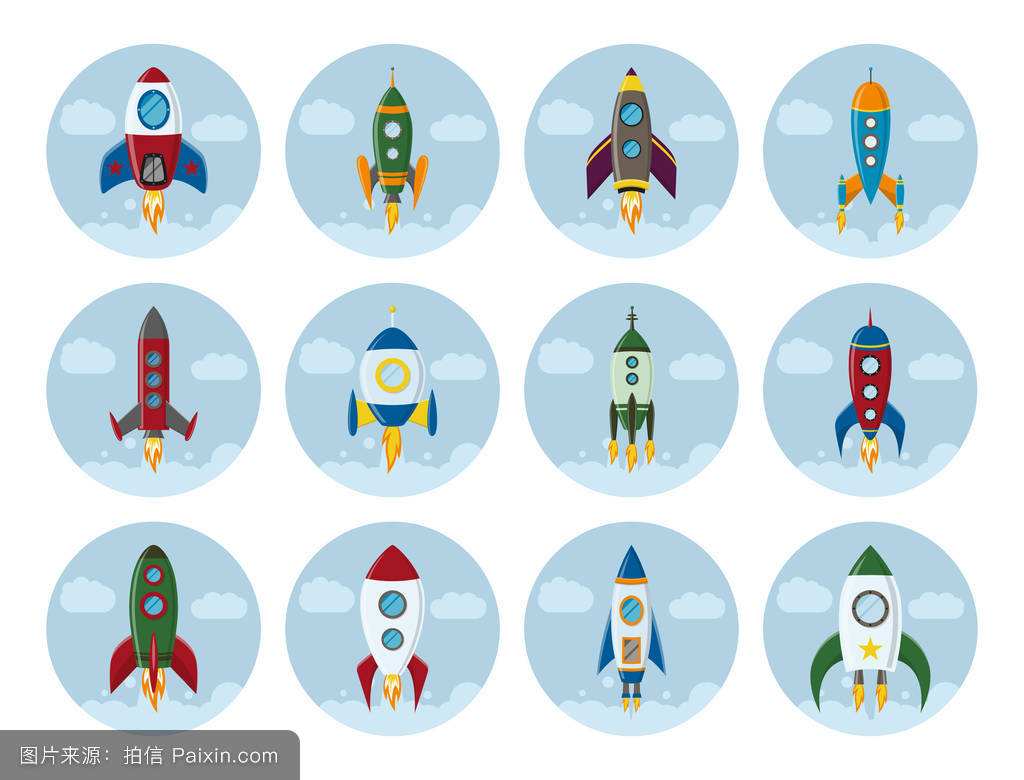 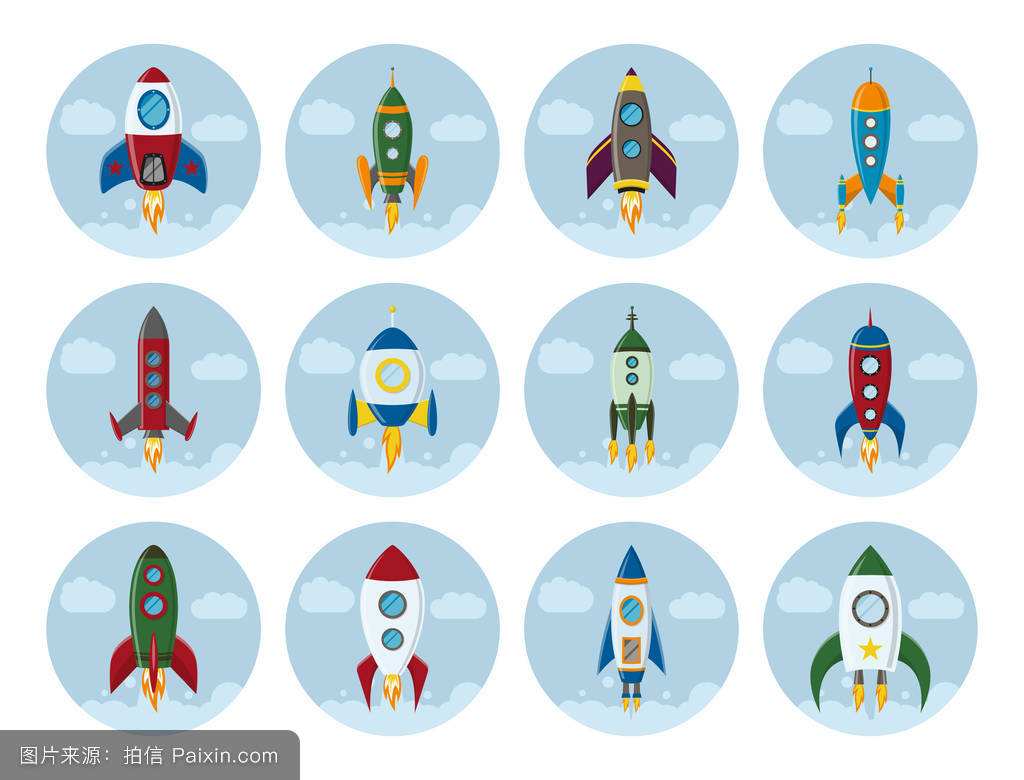 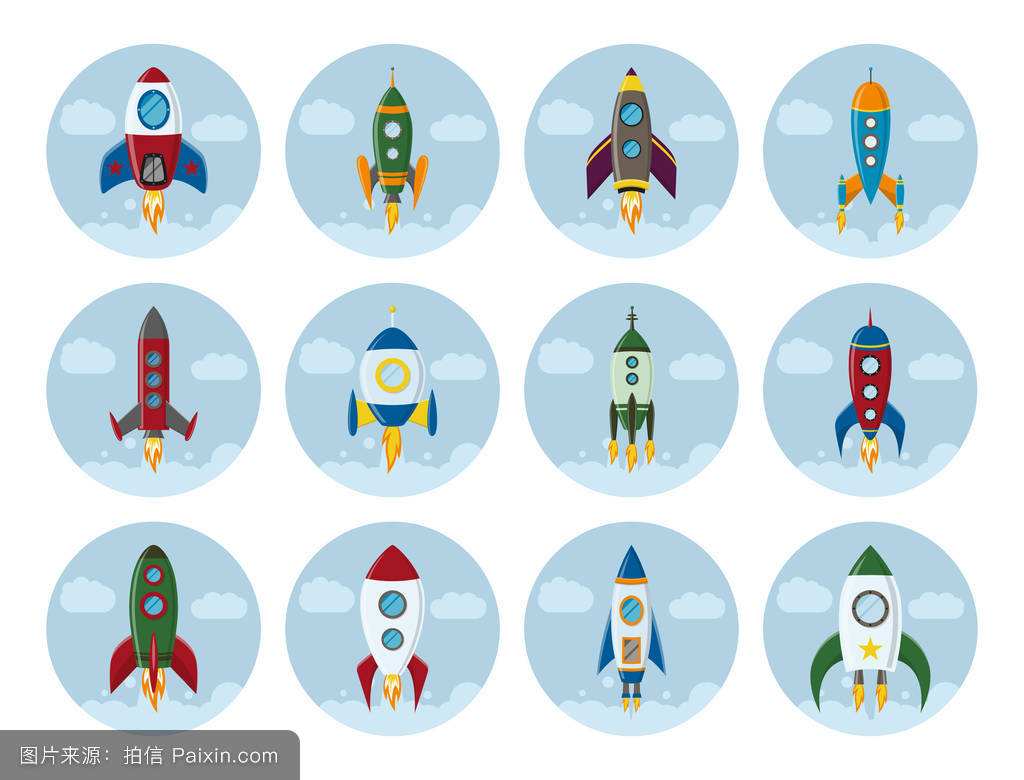 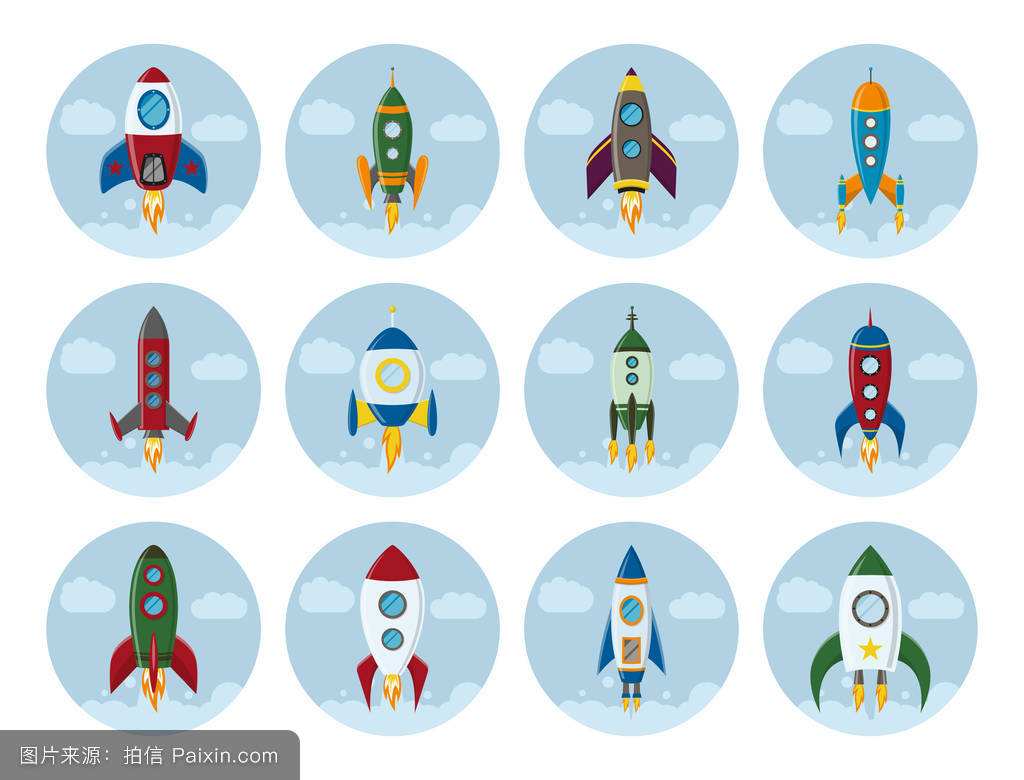 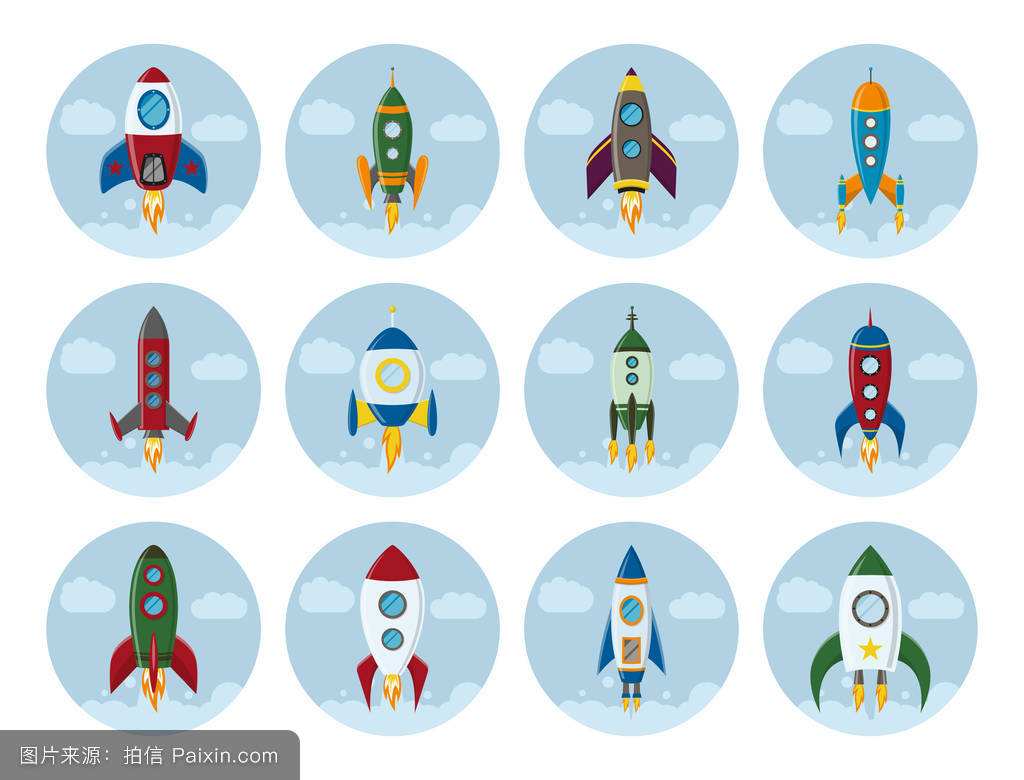 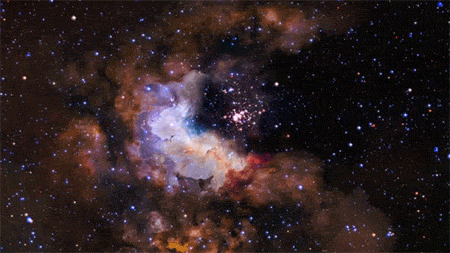 CAUSE YOU’RE A SKY
OF
FULL
STARS
CAUSE YOU’RE A SKY
ARMS
IN
I
WANT
   TO
DIE
YOUR
添加ＬＯＧＯ
CAUSE
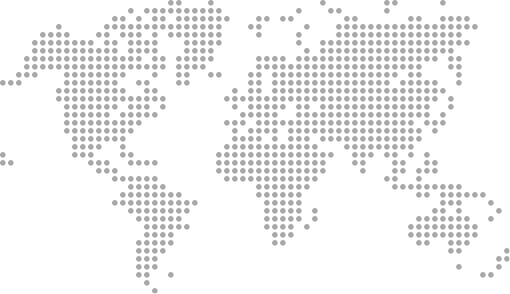 THE 
MORE
GETS
DARK
GET
LIGHTER
YOU
IT
添加ＬＯＧＯ
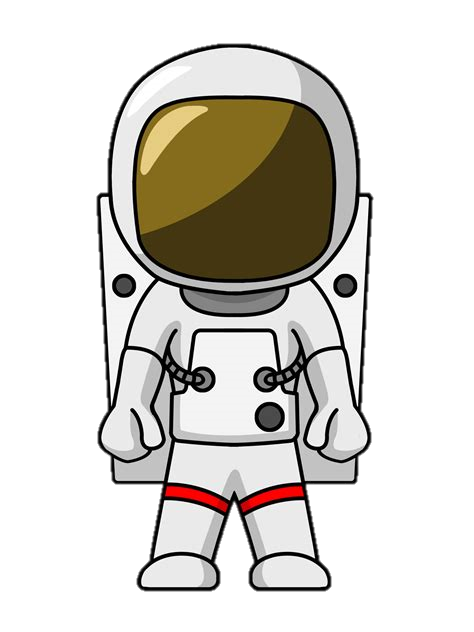 HEART
MY
YOU
I’M
GOING TO
GIVE
I DON’T CARE
GO ON AND TEAR
DO
ME APART
IF YOU
CAUSE IN A SKY
FULL OF STARS
CAUSE IN A SKY
I
YOU
I
SEE
THINK
I
SEE
YOU
I
THINK
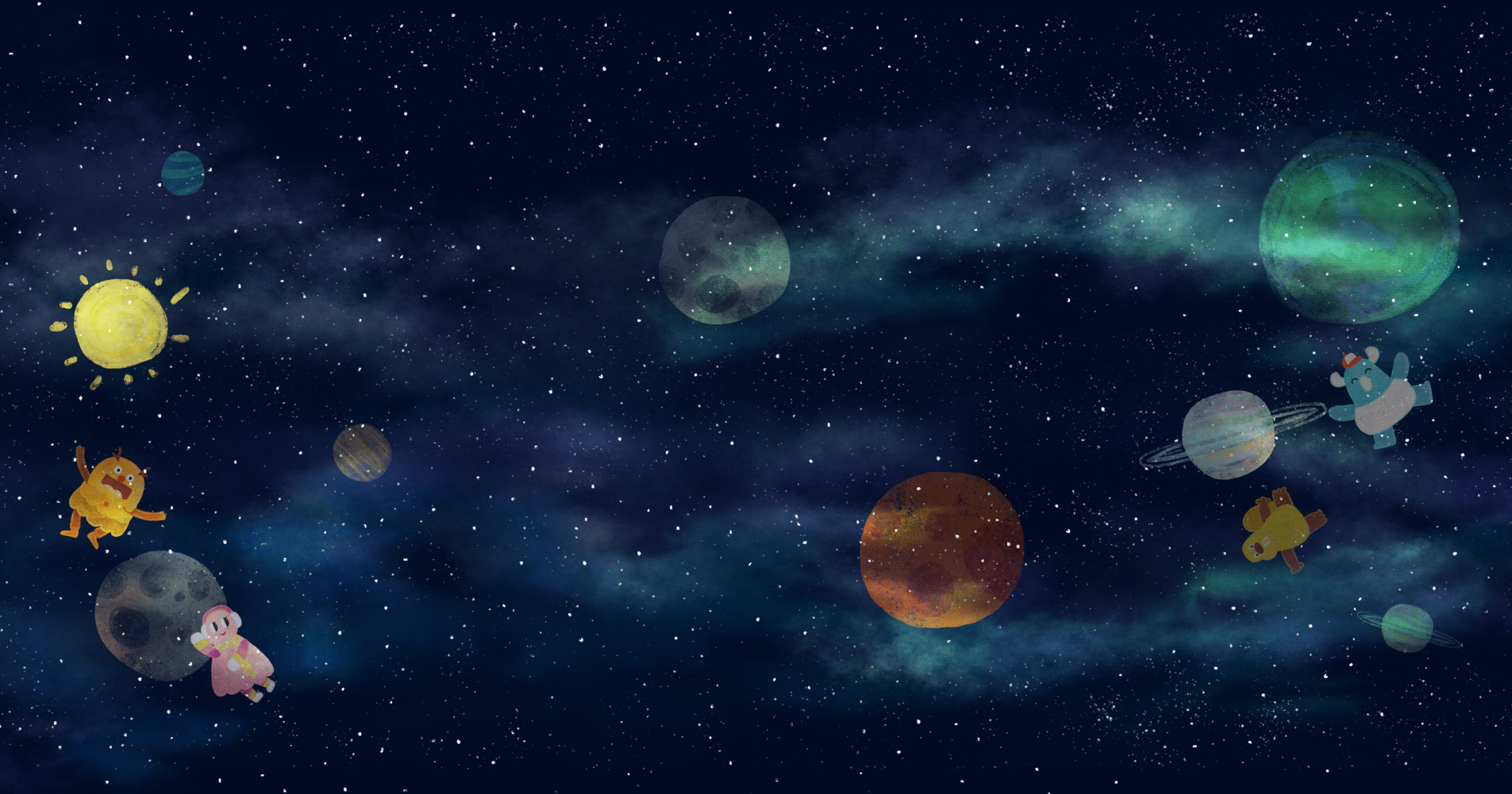 Thanks